GROUP
Definition
       According to Stephen. R. Robbins, “Group consists of two or more individuals, interacting and interdependent, who have come together to achieve particular objectives”.
Characteristics of Group
Strong desire of association

Cohesiveness

Leadership quality

Awareness of members

Individual properties
STAGES OF GROUP DEVELOPMENT
FORMING
STORMING
NORMING
PERFORMING
Types of Group
Difference between formal and informal group
GROUP DYNAMICS
Definition :
   According to Kurt Lewin, “Group dynamics deals with internal nature of groups, how they are formed, what structure and processes they adopt, how they function and affect individual members, other groups and the organization”
PRINCIPLES OF GROUP DYNAMICS
The members of the group should have a strong belongingness.

The more attractive a group is to its members, the greater the influence it would exercise on its members.

The greater the prestige of a group member in the eyes of other members, the greater the influence he will exercise.
PRINCIPLES OF GROUP DYNAMICS
Successful efforts to change individuals would result in making them conform to the norms of the group.

Strong pressure for change in group can be established by creating a shared perception about the need for change.

All the members must share the consequences of change.

Strain created by changes can be reduced by bringing readjustments.
COMPONENTS OF GROUP DYNAMICS
Group norms
Group role
Group status
Group size
Group leadership
Group composition
Group cohesiveness
GROUP COHESIVENESS
Meaning:
		Cohesiveness is a degree to which group members are attracted to each other and are motivated to stay in the same group.
CHARACTERISTICS OF GROUP COHESIVENESS
Members share group goals and norms & have common interests and backgrounds.
No of members – small
Members interact frequently and communicate effectively
Members stand united against all threats
Members feel that their need would be satisfied by the group
Group should have history of past success
FACTORS DETERMINING GROUP COHESIVENESS
Status of the group
Size of the group
Inter dependency
Time spent together
Leadership style
External threats
Autonomy
Communication
Management behaviour
Location of the group
Previous successes
Nature of the group
GROUP NORMS
Meaning:
	
	A group norm is a rule that tells the individual how to behave in a particular group.
CHARACTERISTICS OF GROUP NORMS
Norms apply only to behaviour and not to private thoughts and feelings.

The norms are the basis for predicting and controlling the behaviour of good members.

Norms are identifying the values and ethics of the group members.

Not all norms apply to everyone in the group.
FACTORS AFFECTING CONFORMITY TO GROUP NORMS
Conformity means adjusting one’s behaviour to align with the norms of the group.
More stable and cohesive. 
When group goals mesh with individual goals. 
Differences in two sets of goals.
Situational factors like external threats.
Personality characteristics of individuals.
ENFORCEMENT OF GROUP NORMS
Reasons for giving importance to enforce norms

Group member’s behaviour

Level of education

Group’s survival

Avoid interpersonal problems
HAWTHORNE EXPERIMENTS
Hawthorne Experiment was conducted for more than 5 years at Hawthorne plant of the Western Electric Company.

Elton Mayo and the staff of Harvard Business School carried out the experiments.

These experiments changed the viewpoints of managers about  towards workers.
INITIAL ASSUMPTIONS
Each worker is considered as an isolated independent unit.

It was possible to measure and influence the actions and performance of  each worker.

A worker’s output depended on the physical environment.

Low output was due to ill timings, unnecessary physical motions, lack of proper incentives.
SEQUENCE OF EXPERIMENTS
1.Illumination Experiments
Impact of illumination on productivity was tested.

Two separate groups of employees were chosen.

One group was asked to work under steady light, other group under inconsistent light.

Two groups did not have major variations in productivity.
2. Relay room experiments
Six women employees were chosen.

Physical factors like hours of work, rest intervals, temperature, incentives were modified to observe the changes.

Researches found that there is no effective relationship between any of the physical factor and productivity.
3. Interview programme
20,000 interviews were carried out by researches.

A questionnaire was given to employees and responses were received.

Workers explained their problems and what social factor is important according to them.
.
4. Bank wiring group observations
The objective of bank wiring group observation was to examine how a group influences a worker to restrict his output.

Group had 14 workers :
9 – wireman
3 – solder man 
2 – inspectors

Output of wiremen determined output of solder man and it determined output of inspectors.


Group had its own social structure, communication patterns and behaviour but it does not influence performance of an individual worker in any ways..
Findings of Hawthorne experiment
Level of production is determined by social norms and not by physiological capacities.

Non-economic rewards and sanctions affect the behavior of workers and restrict the effect of economic incentives.

Workers act as members of group and not as individuals. 

Informal leaders play an important role in setting group norms

Importance of communication between ranks
Hawthorne experiments - Criticism
Unscientific enquiry
Restricted scope
Lacking in universal applicability
Over emphasis on worker satisfaction
Undue importance to social norms
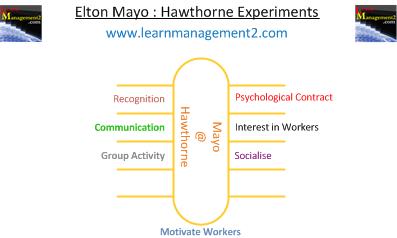 ORGANISATIONAL CONFLCIT
Meaning:
		Conflict is a natural disagreement resulting from individuals or groups who differ in attitudes, beliefs, values or needs.
TYPES AND SOURCES OF ORGANISATIONAL CONFLICT
Intra – personal conflict.

Inter – personal conflict.

Inter – group conflict.

Inter – organization conflict.
INTRA PERSONAL CONFLICT
1) Goal conflict
Approach-approach conflict

Approach-avoidance conflict

Avoidance-avoidance conflict
2) Role conflict
Person-role conflict

Inter-role conflict

Intra-sender role conflict

Inter-sender conflict
2. INTER – PERSONAL CONFLICT
Personality differences

Perceptions

Clash of values and interests

Power & status differences

Scarcity of resources
3. INTER-GROUP CONFLICT
Incompatible goals

Task interdependence

Resources sharing

Joint decision – making

Organizational ambiguities

Introduction of changes
4. INTER ORGANIZATIONAL CONFLICT
Conflict among Organizations with similar goals.

Conflict among government organizations and agencies.

Conflict among corporate office and production units.
METHOD OF HANDLING CONFLICT
1) Preventing conflict

Super ordinate goals

Reducing interdependence

Exchange of personnel

Appeals to higher authority
2) Resolving conflict

Problem solving

Smoothing

Compromise

Avoidance
SOCIOMETRY
Meaning  
      Sociometry is a technique to analyze small groups in order to establish the patterns of interactions among their members.

Designed by J.L.Moreno
WHAT IS SOCIOMETRY
Sociometry enables us to measure, map and build relationships in order to be explored.

It is an essential tool for people to build mature group networks and positive relationship behaviors.
OBJECTIVES OF SOCIOMETRY
To explore intra-group relationship
To move organization from isolated business units to collaborative groups
To strengthen teams
To sort out issues of group conflict, trust and identity
To understand and address unspoken aspects of everyday group life
 To develop appropriate behavior for your ideal work culture
To integrate thinking, feeling and action in business relationship
To release informal leadership abilities
SUPERVISION
Definition :
According to Viteles, “Supervision refers to the direct and immediate guidance  and control of the subordinates in the performance of their tasks”.
QUALITIES OF A SUPERVISOR
Ability to secure cooperation
Ability to instruct and inspire
Ability to delegate
Ability to judge people
Ability for orderly thinking
Patience
Emotional stability
Ability to Communicate
Knowledge about the organization
FUNCTIONS/REPONSIBILITIS OF A SUPERVISOR